THESIS

Implementation and Design of a Magnetic Application Demonstrator
Julia Kabalar 
& Thomas Wurzer
Content
Project Facts
5 cm linear movement of a magnet 
	 Stepper motor

Sensor measures magnetic field 
	 Distance

Measurement and position of the magnet shown on the display
Short Overview
Social Boundaries
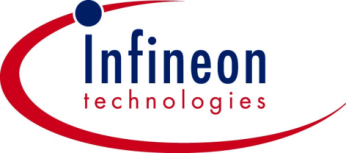 Dr. Fritz Rasbornig
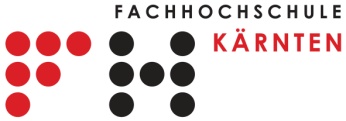 Michael Huber
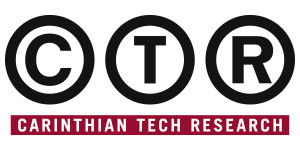 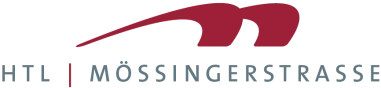 Dr. Michael Seger
Prof. Dipl.-Ing.
Karl Lechner
Project Progress
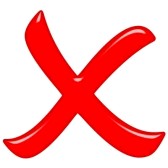 Board manufacturing
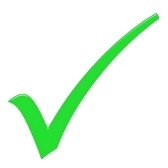 Display visualisation
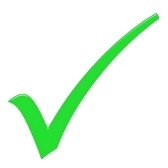 Communication to stepper motor
Initialisation of the µC
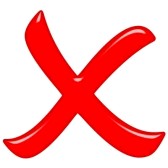 Communication to the sensor
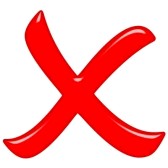 COST CALCULATION
Construction
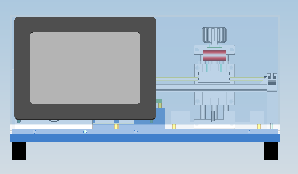 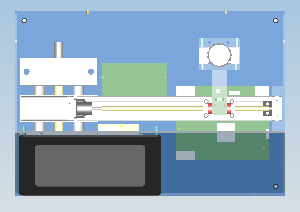 Software
DAvE

KEIL (earlier Tasking VX-Toolset)

Solid Works

EA LCD-Tools Portable
Interfaces / Communication
RS232
ASC Protocol
SPI
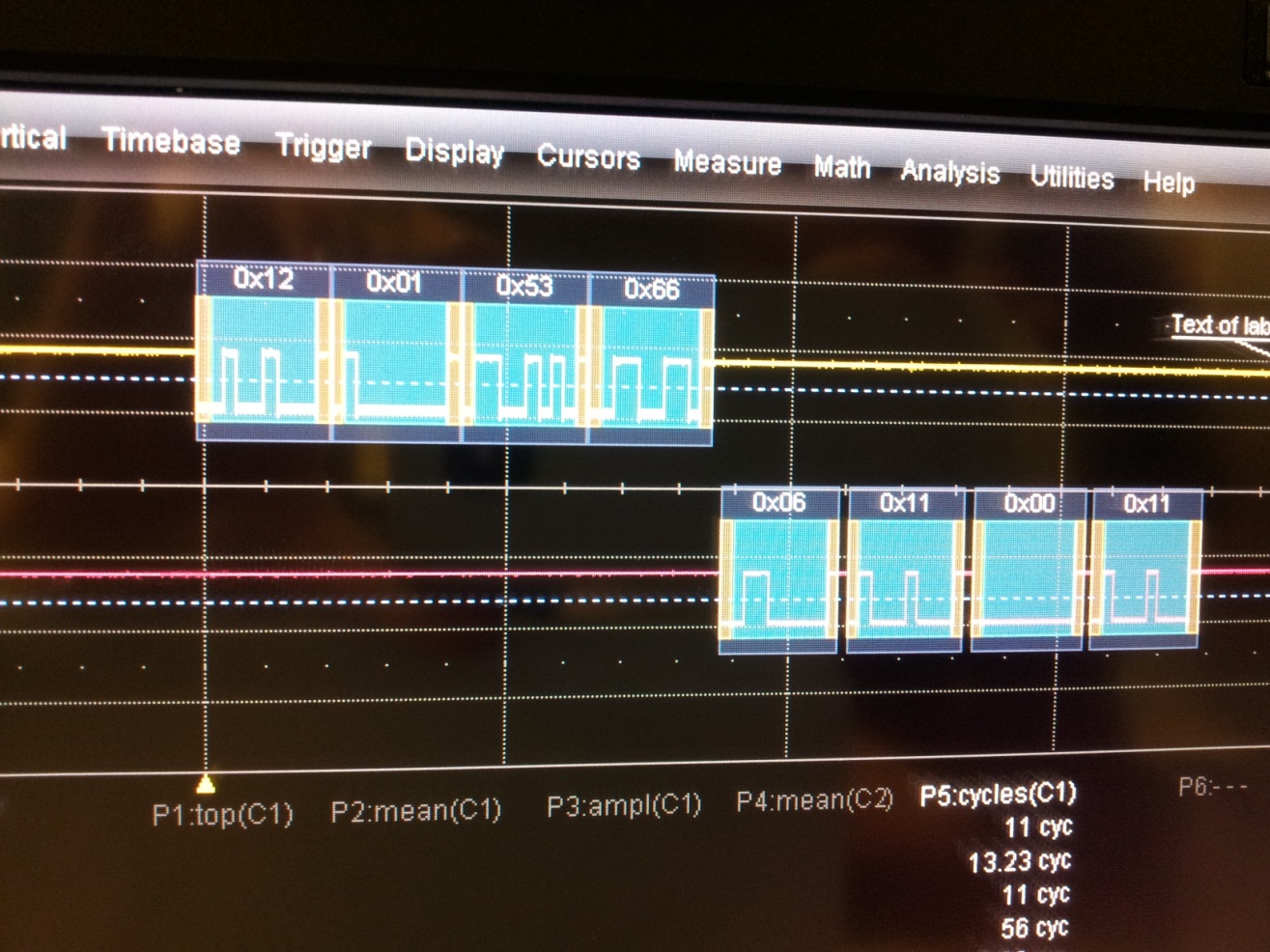 µC
Display
Programming
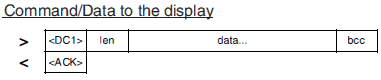 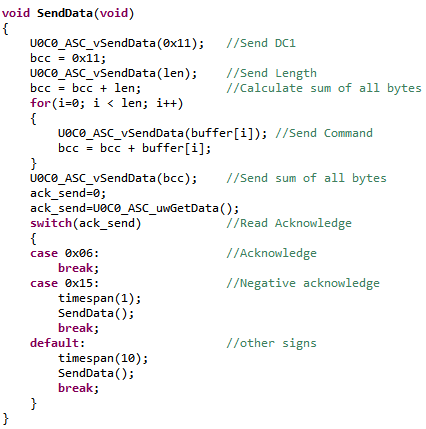 Display
µC
Programming
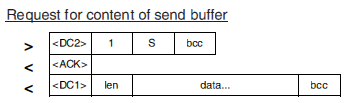 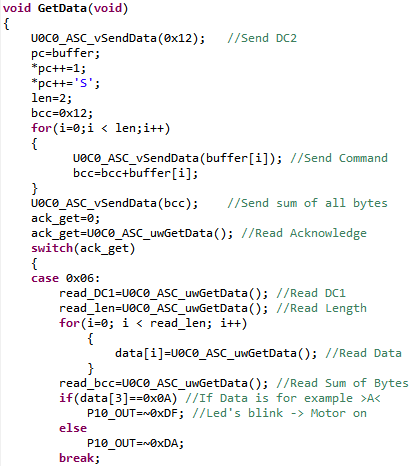 Visualisation
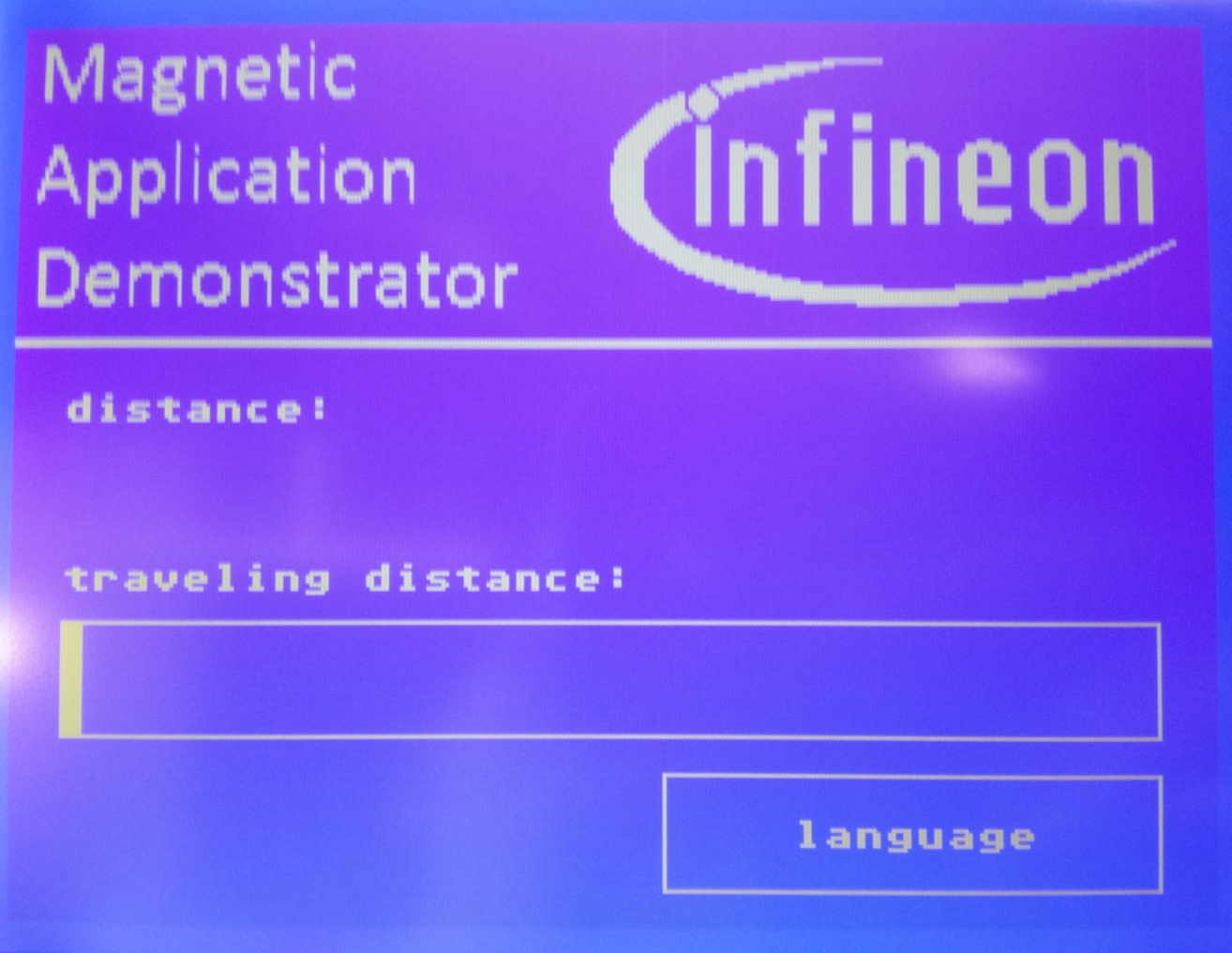 Sources
http://de.123rf.com/photo_7296574_3d-tick-zeichen.html
					(accessed on 30th November)

http://de.123rf.com/photo_7248091_3d-abgelehnten-zeichen.html
					(accessed on 30th November)

http://www.lcd-module.de/
					(accessed on 30th November)
The End
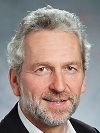 The 3 most important things in programming are:Timing, Timing & Timing !!!Prof. Dipl.-Ing. Karl Lechner